COMPREHENSIVE ECONOMIC DEVELOPMENT STRATEGY CELEBRATION

CEDS VITAL PROJECTS ANNOUNCEMENT
2019 Southern Vermont Economy Summit
2019 Southern Vermont CEDS
IRENE
RESPONSE
PRECEDENT
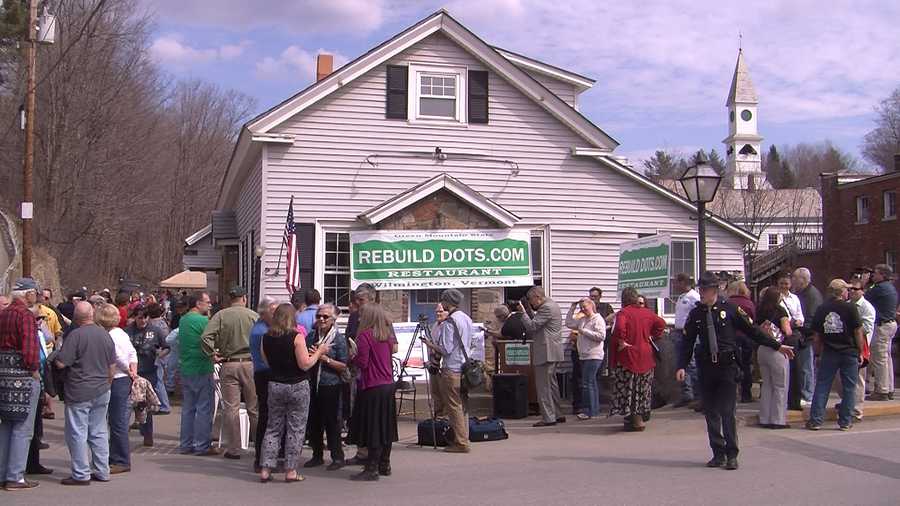 ZONE
ASSESSMENT
TWO
COUNTIES
A NEW ZONE
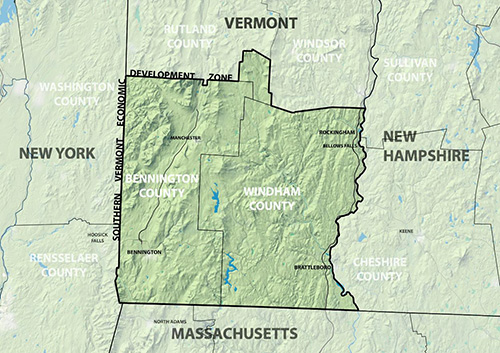 COMMON
PRIORITIES
80,000
PEOPLE
ONE REGION
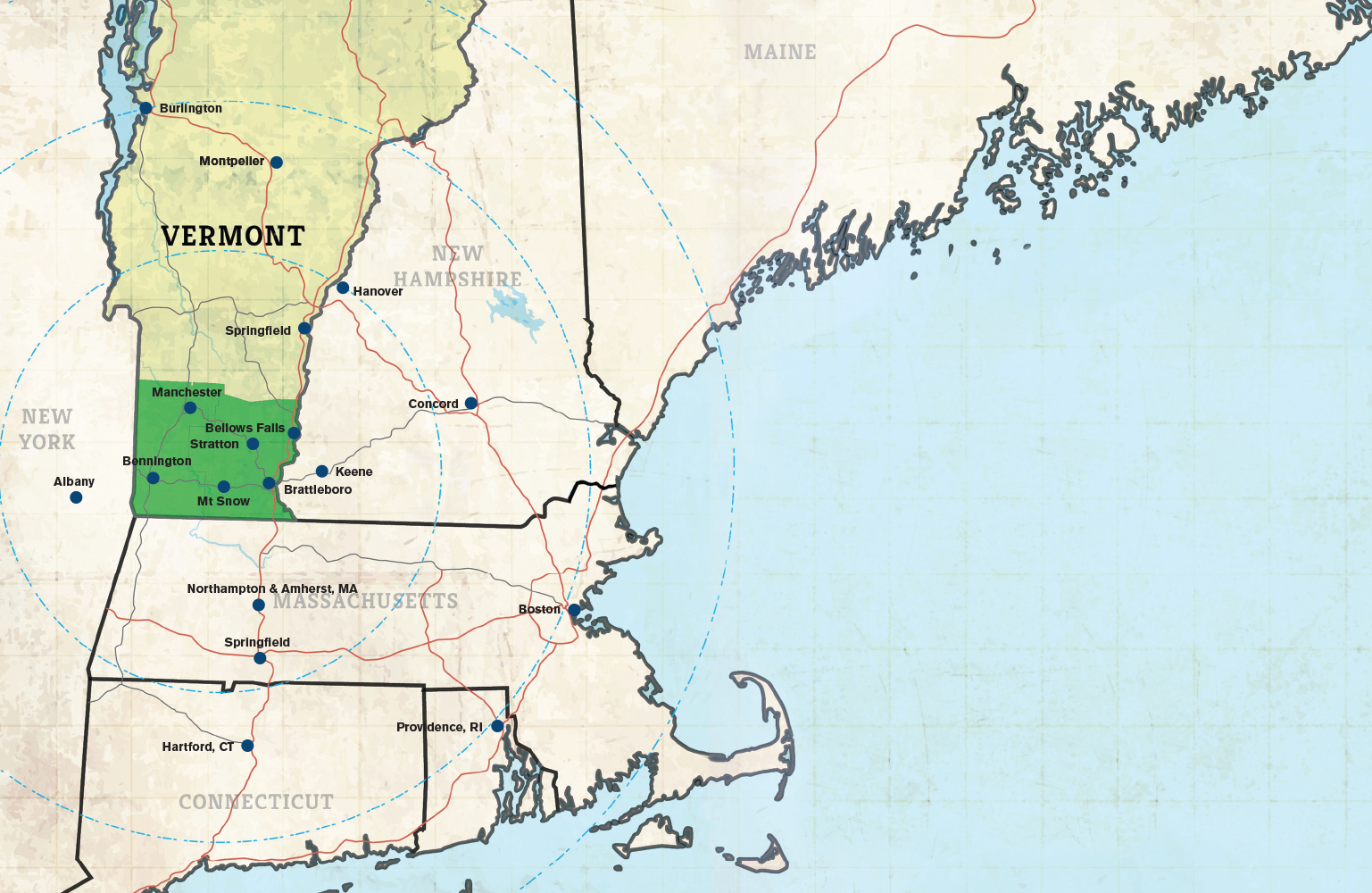 CRITICAL
MASS
ACTION
ORIENTED
5-YEAR CEDS
EDA
SUPPORTED
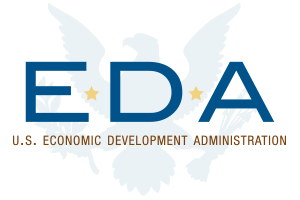 PROJECT
GUIDANCE
TEAM
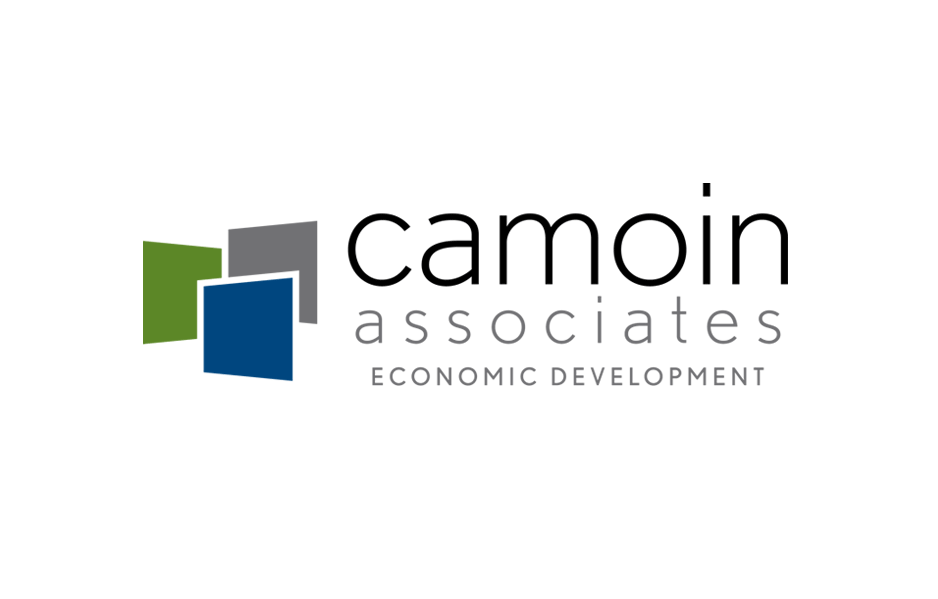 LOCAL
OVERSIGHT
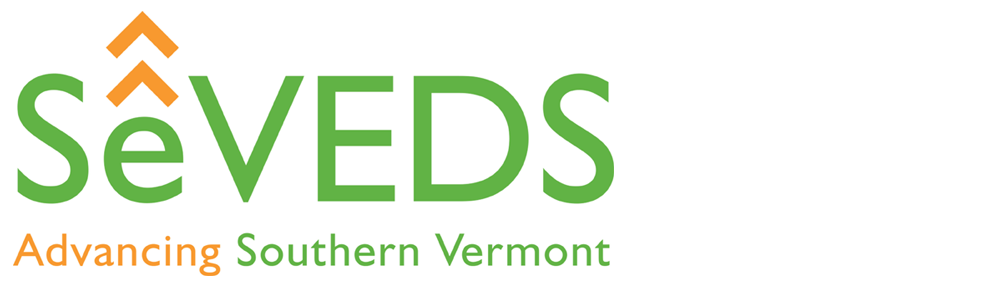 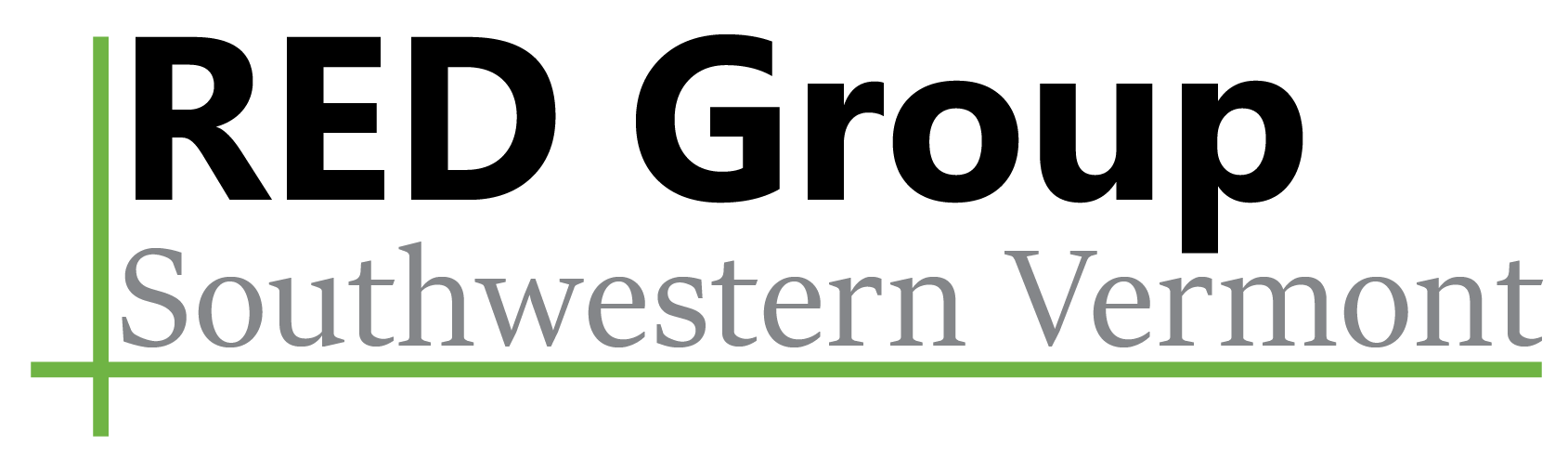 16
PERSONAL
INTERVIEWS
8
process
SECTOR-LED
FOCUS GROUPS
15
PUBLIC INPUT
SESSIONS
In 2030, Southern Vermont will be home to a resilient, creative, and inclusive community in which businesses and people thrive and prosper.
VISION
Welcoming
Forward Thinking
VALUES
Healthy
Outstanding
STRENGTHEN
BUSINESS
GOALS
SUPPORT
PEOPLE
INCREASE POPULATION
INFRASTRUCTURE
Improve Physical
Enhance Social
Expand Business
objectives
BUILD ECONOMIC CAPACITY
2019 VITAL PROJECTS
71
PROJECTS
SUBMISSIONS
47
ORGS
24 SINGLE-TOWN
SUBMISSIONS
18 MULTI-TOWN
29 REGION-WIDE
Kayla Becker
Catamount Connections
Drew Bryenton	
Commonwealth Dairy
John Burnham
Kimpton Taconic
Jim Martinez	
Tri State Area FCU
Elisabeth Marx
Vermont Community Fdn.
Chris Parker
Town of Vernon
committee
Kelly Clarke
Centerline Architects
Eric DeRoucher
Southern Vermont Chamber
Gary Fox
Town of Rockingham


Eilidh Pedersen
Brattleboro Memorial
James Salerno
Hale Mountain Research
Melissa Trainor
School for Intl. Training
Cor Trowbridge
Brattleboro Community TV
VITAL PROJECTS
OLD SCHOOL ENRICHMENTCOUNCIL
ViTal Projects
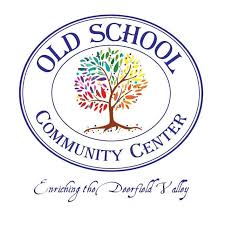 Old School Community Center
BENNINGTON REDEVELOPMENT GROUP
ViTal Projects
Putnam Block Phase II
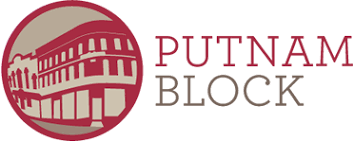 WINDHAM REGIONAL COMMISSION
ViTal Projects
Extending Mass. Rail Expansion to Vermont
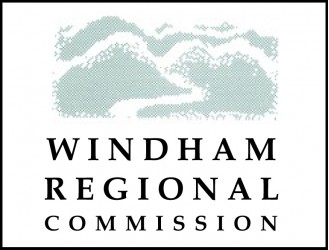 WINDHAM REGIONAL COMMISSION
ViTal Projects
Village Water & Wastewater Assessment
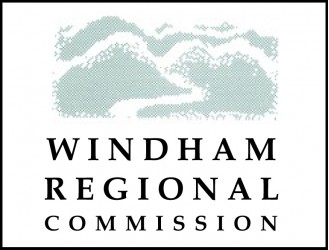 BRATTLEBORO DEVELOPMENT CREDIT CORPORATION
ViTal Projects
SoVermont Marketing & Recruitment Program
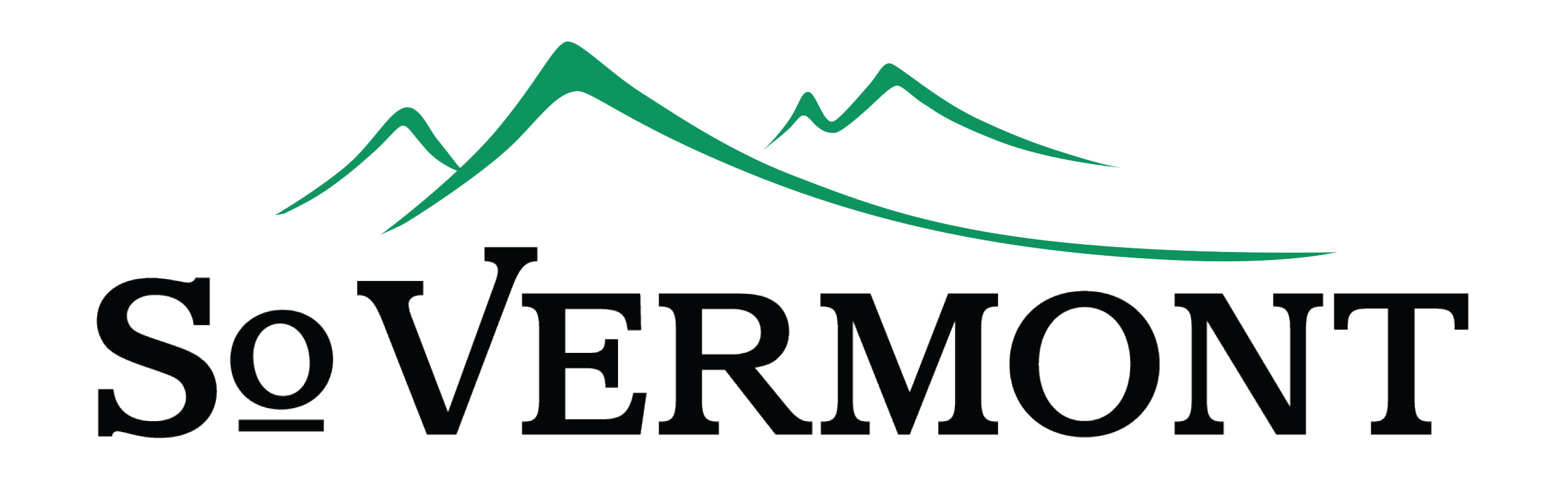 STARTUP 802THE LIGHTNING JARINSTIG8VT
ViTal Projects
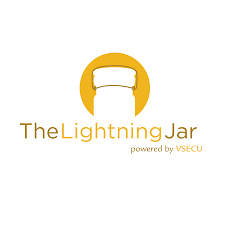 Startup Consortium
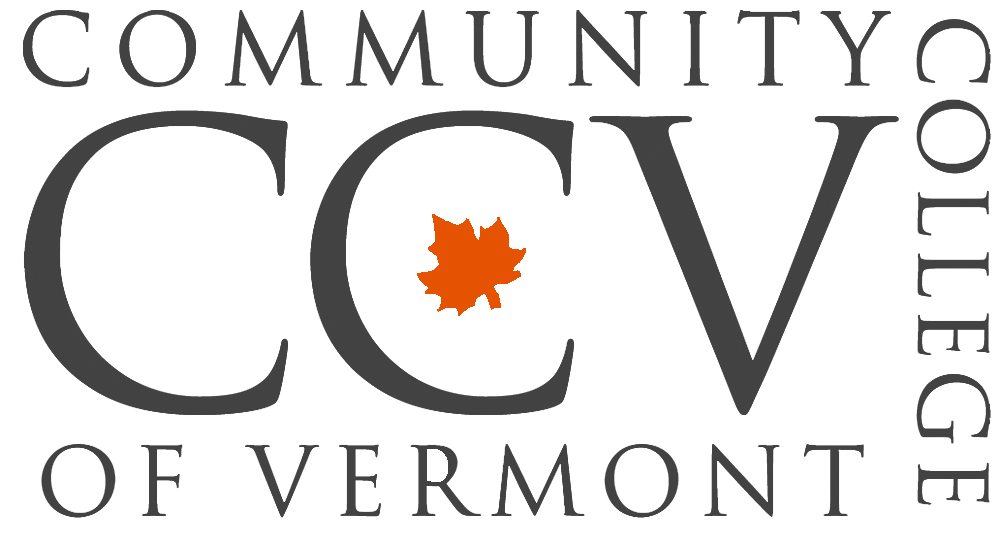 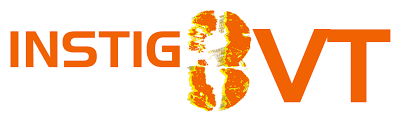